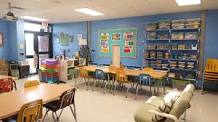 Welcome to 5th GradeOpen House!
Agenda
Reminders
Subjects we will be Learning
Science
Math
Language Arts
Language Arts Standards
Health
Health:
Reproductive Health
Students get 20 mins. Recess time each day.
Social and emotional skills
Healthy choices and decisions
Programs that Can Help your Child Be Successful!
Ways to Prepare
Homework
Math 


Monday-Thursday
 Before each unit student will take home a sample question to engage you in their learning.

ELA Homework- given every Monday, due on Thursday

FREE Homework Helpline – 727.547.7223 – Available from 5:00 pm – 8:00 pm.
Homework Policy
Homework is very important and it helps students build the skills they are learning in class.  Teachers, students, and parents need to work together to help guide students through the process of completing homework assignments.  Students have homework each night.  All assignments will be written in the Agenda on the monthly calendar.  Reflections about learning are located on the pages following the calendar.
 
Responsibilities:
Teachers need to:
Provide students with clear directions and expectations for all homework assignments
Provide students with a reasonable amount of homework to practice important skills
Sample letter
Grading
Grading Scale
Assessments
Data Chats
We will be sending home information with data on how your child has scored so far on some baseline assessments so we can evaluate their levels in ElA, Math and Science.
Communications
Please use the agenda to communicate daily with anything we need to know. We too will use it to relay important information or daily messages. 
You may email me at grizzlelo@pcsb.org. or Mrs. Ibanez stedrakv@pcsb.org
Dojo is also a regular means of communication. Please accept the invite I have sent out.
Behavior Plan
After School Activities
Not yet announced
Become Involved!
Join the PTA! Its only a $5 membership fee. Meetings once a month.
Wish List!
Chlorax Wipes
LysolSprays
Tissue
Dry Erase
Pencils
Would you like to adopt a class?
Adopt-A-Class Program/Classroom Partnership 2021-2022 
A Classroom Partnership is a part of the Business/Individual Partnerships program of Pinellas County Schools. At Gulfport Montessori Elementary School we invite parents and community businesses to partner with us in the education of our student body. For any tax-deductible donation, a business, community organization or an individual may become a partner with a class or specified program. A donation of any amount is appreciated and GMES will in turn notify our school community of your participation through our newsletter, website, marquee or you may remain anonymous. Thank you for your donation of any type or value to the school. 
Name of Business/Individual: ______________________________________Date: _____________ 
(Circle one) 
Address: _____________________________ City: ________________ State: ____ Zip:___________ 
Your name: ______________________________ ____________________________________ 
Print name Signature 
Amount (value) of donation: $____________ Cash ____ Check # ____________ 
Please make checks payable to Gulfport Montessori Elementary School 
Phone (C) ( ) _____- _________ (H) ( ) ____-_________ 
Email Address: ______________________________ 
(Check here is you would like to remain anonymous) 
The instructions you (donor) specify below must be adhered to without variation during the school year the donation was made or you may choose to allow teacher discretionary use of funds. In view of this district policy do you have a preference for a specific teacher, grade level or program where you would like your donation deposited. 
Teacher/Class/Club/Staff Appreciation __________________________, ________________________ 
I would like the funds I have donated to be used specifically for the following... 
_______________________________________________________________________________ 
Principal Signature: _________________________________________________ 
Thank you for your generous support of Gulfport Montessori Elementary School!
Any Questions?Contact me through Dojo.